Atomic Structure
The Bohr Model
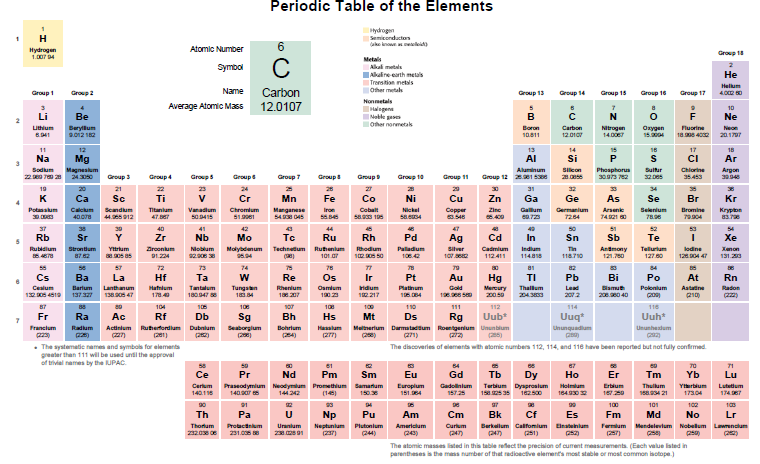 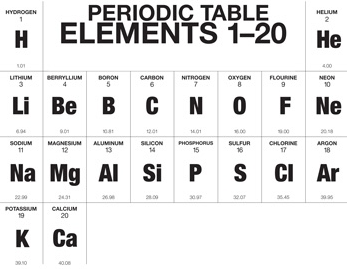 Bohr Model of the Atom
Electrons are in the orbits around the nucleus
Protons and 
Neutrons
Are in the nucleus
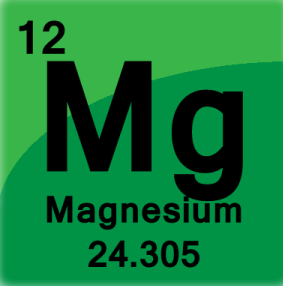 Find your number of protons
and neutrons and put in 
nucleus
Fill in electrons starting 
from innermost ring
then moving outward
Atomic Mass ________________________

Atomic Number______________________

# protons___________________________

# electrons _________________________

# neutrons__________________________
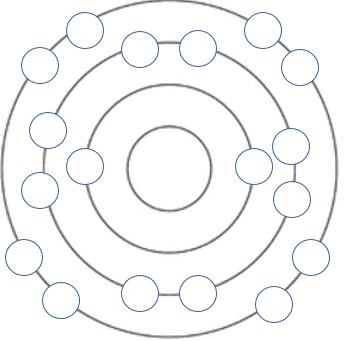 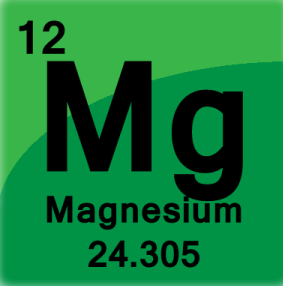 Outermost electrons are called the valence electrons

These make the atoms want to react or bond
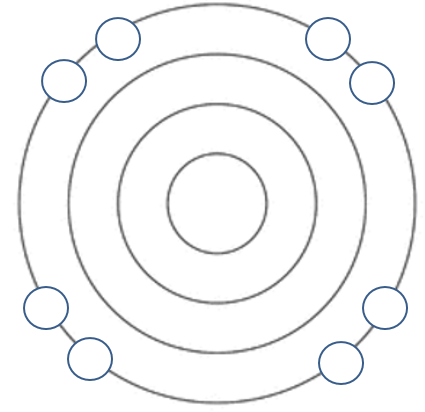 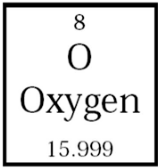 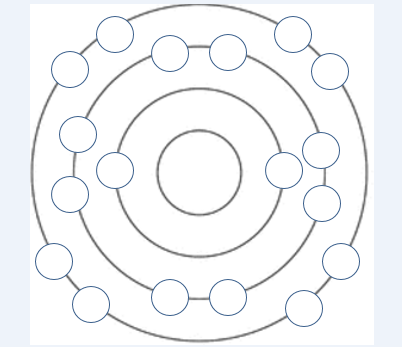 Atomic Mass ________________________

Atomic Number______________________

# protons___________________________

# electrons _________________________

# neutrons__________________________
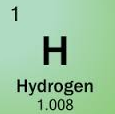 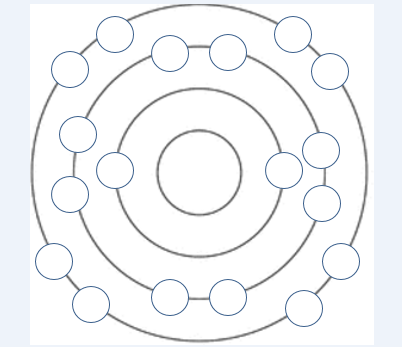 Atomic Mass ________________________

Atomic Number______________________

# protons___________________________

# electrons _________________________

# neutrons__________________________
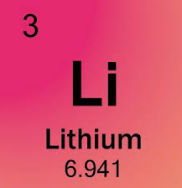 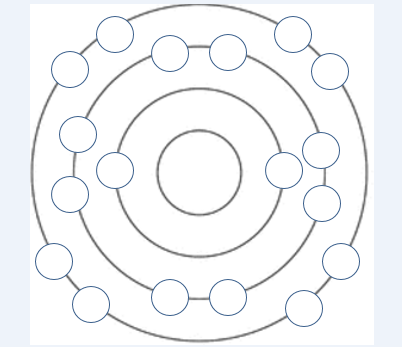 Atomic Mass ________________________

Atomic Number______________________

# protons___________________________

# electrons _________________________

# neutrons__________________________
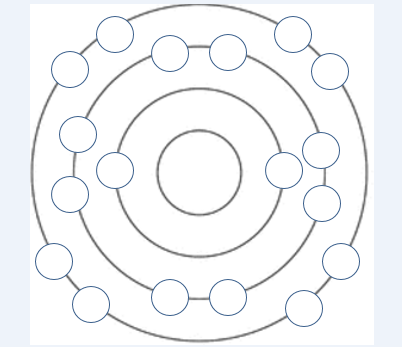 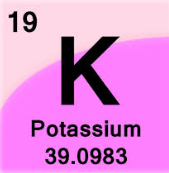 Atomic Mass ________________________

Atomic Number______________________

# protons___________________________

# electrons _________________________

# neutrons__________________________
What do these elements have in common?
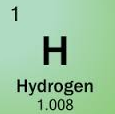 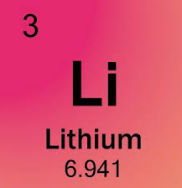 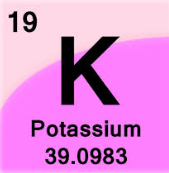 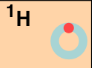 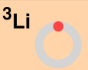 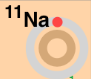 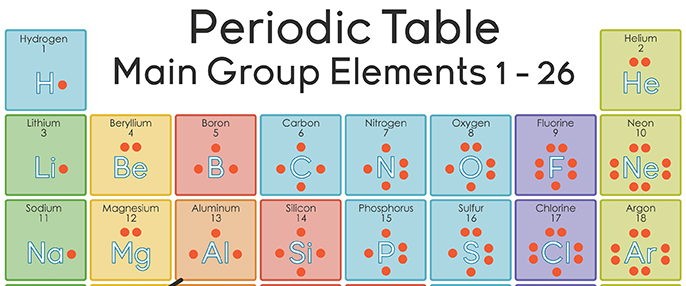 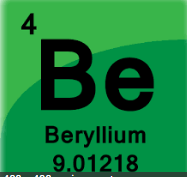 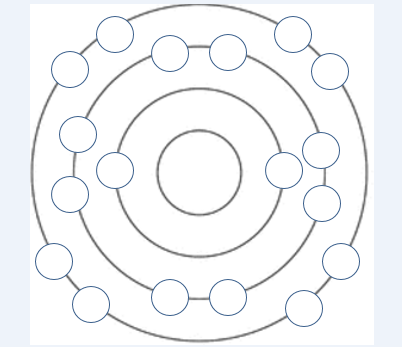 Atomic Mass ________________________

Atomic Number______________________

# protons___________________________

# electrons _________________________

# neutrons__________________________
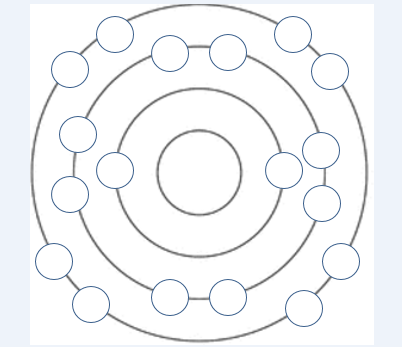 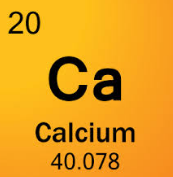 Atomic Mass ________________________

Atomic Number______________________

# protons___________________________

# electrons _________________________

# neutrons__________________________
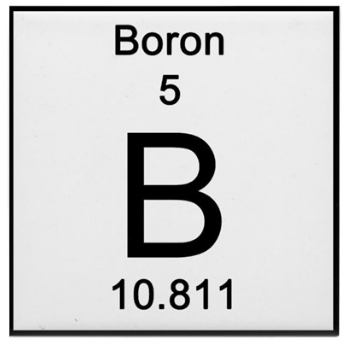 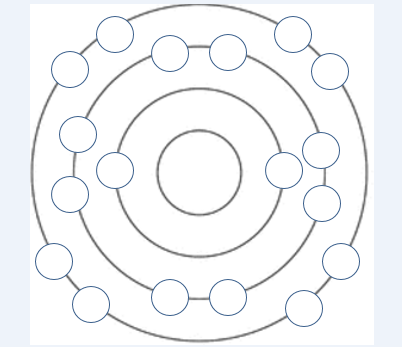 Atomic Mass ________________________

Atomic Number______________________

# protons___________________________

# electrons _________________________

# neutrons__________________________
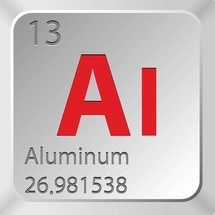 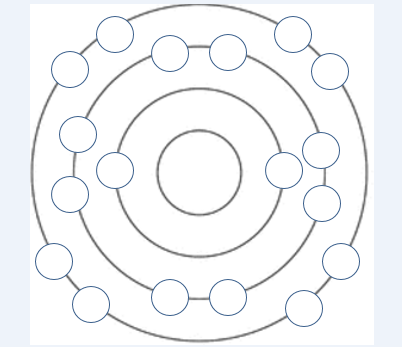 Atomic Mass ________________________

Atomic Number______________________

# protons___________________________

# electrons _________________________

# neutrons__________________________
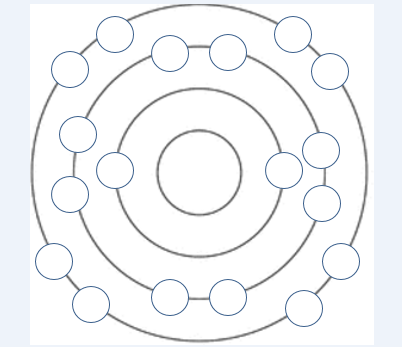 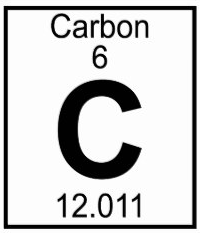 Atomic Mass ________________________

Atomic Number______________________

# protons___________________________

# electrons _________________________

# neutrons__________________________
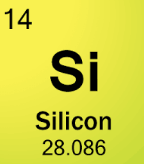 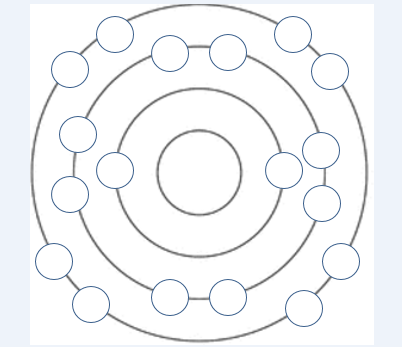 Atomic Mass ________________________

Atomic Number______________________

# protons___________________________

# electrons _________________________

# neutrons__________________________
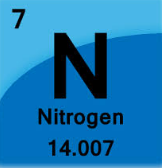 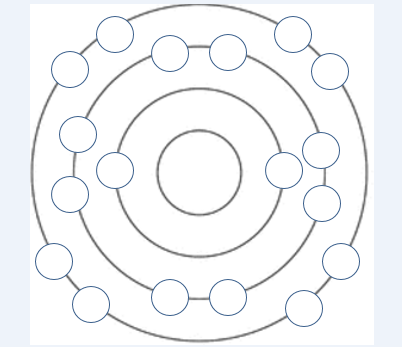 Atomic Mass ________________________

Atomic Number______________________

# protons___________________________

# electrons _________________________

# neutrons__________________________
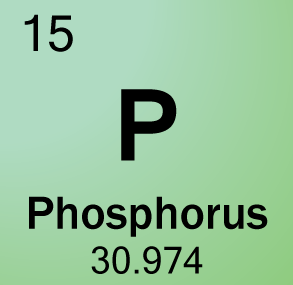 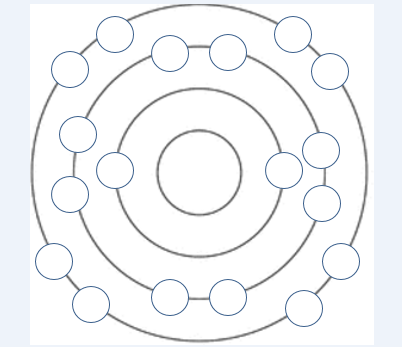 Atomic Mass ________________________

Atomic Number______________________

# protons___________________________

# electrons _________________________

# neutrons__________________________
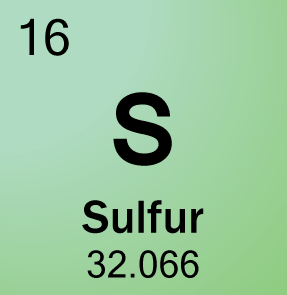 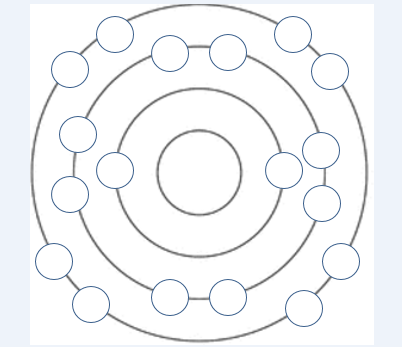 Atomic Mass ________________________

Atomic Number______________________

# protons___________________________

# electrons _________________________

# neutrons__________________________
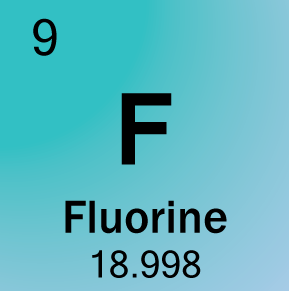 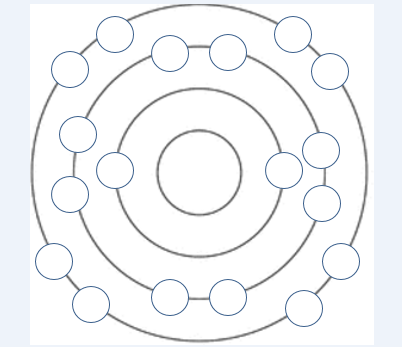 Atomic Mass ________________________

Atomic Number______________________

# protons___________________________

# electrons _________________________

# neutrons__________________________
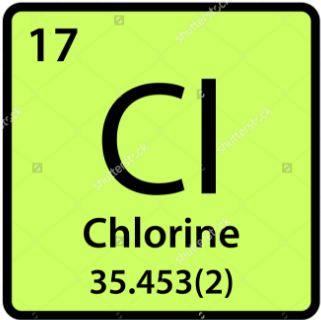 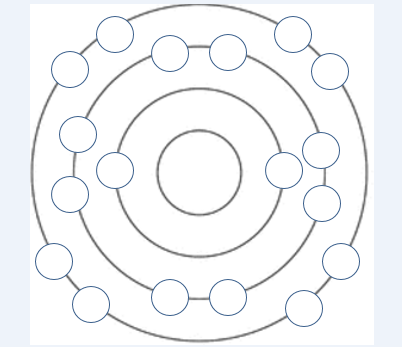 Atomic Mass ________________________

Atomic Number______________________

# protons___________________________

# electrons _________________________

# neutrons__________________________
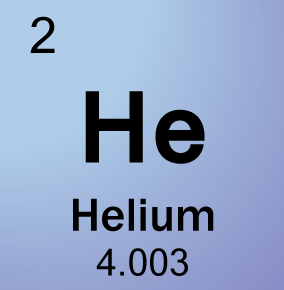 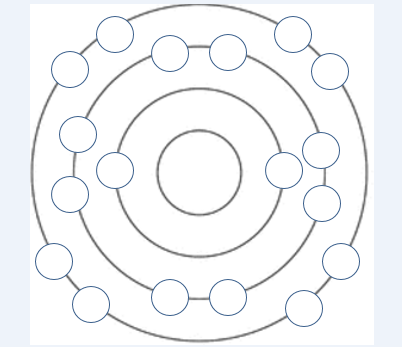 Atomic Mass ________________________

Atomic Number______________________

# protons___________________________

# electrons _________________________

# neutrons__________________________
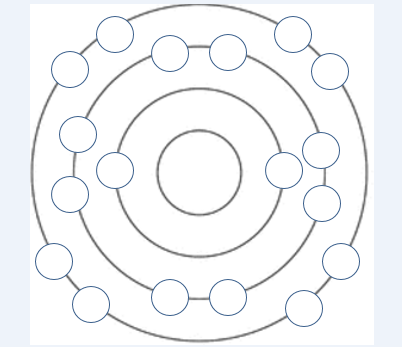 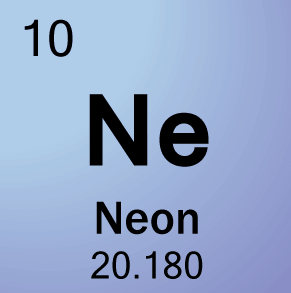 Atomic Mass ________________________

Atomic Number______________________

# protons___________________________

# electrons _________________________

# neutrons__________________________
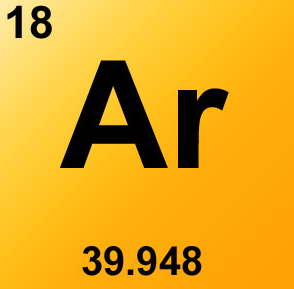 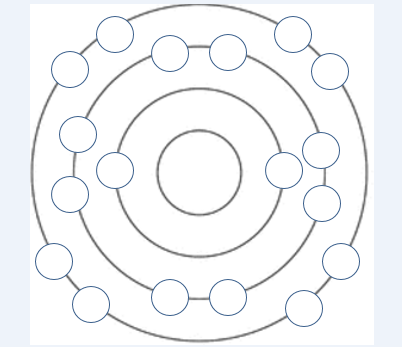 Atomic Mass ________________________

Atomic Number______________________

# protons___________________________

# electrons _________________________

# neutrons__________________________